Konferencja pt. Rolniczy handel detaliczny
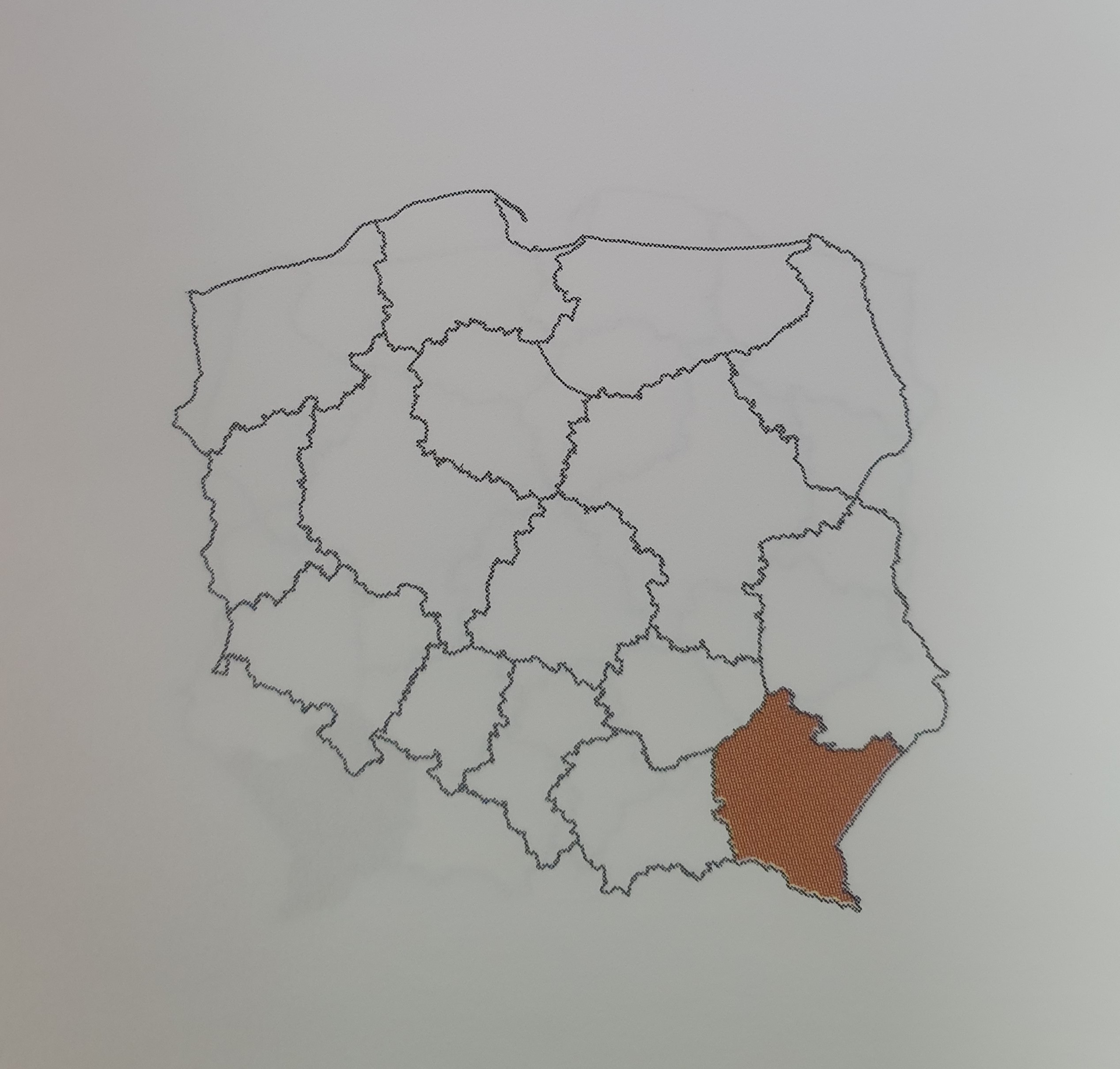 R
D
Trzebownisko, 19.12.2024 r.
H
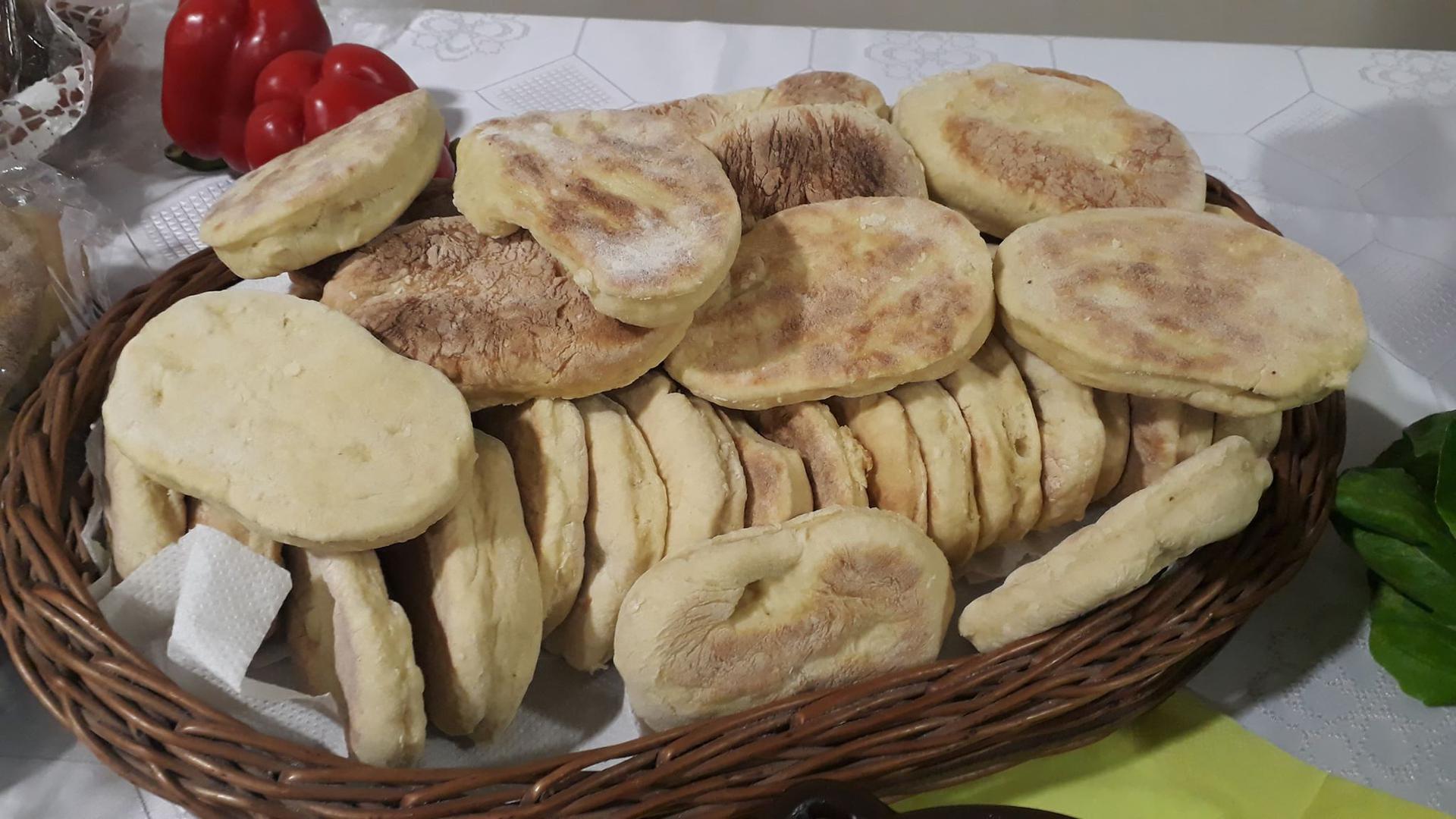 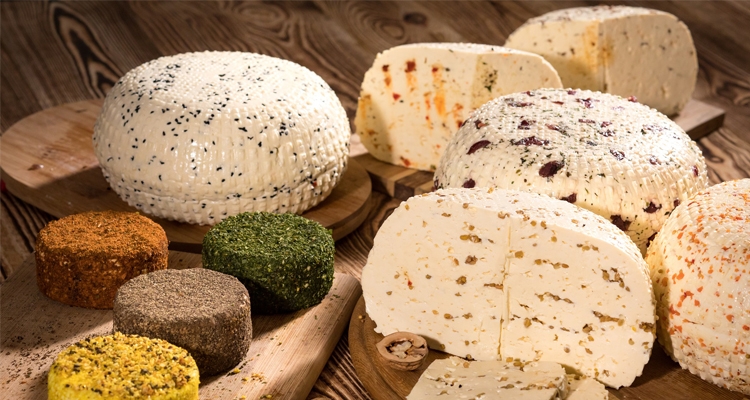 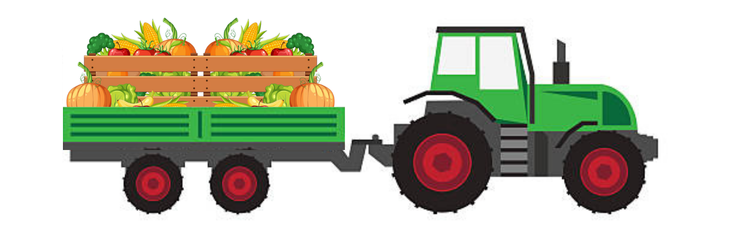 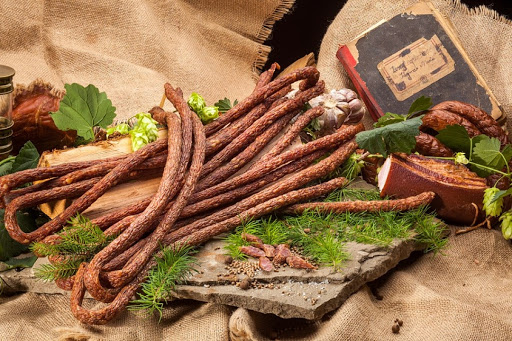 Mini Przetwórstwo w RHD
potencjalne korzyści wprowadzania na rynek zdrowej i smacznej żywności
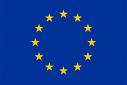 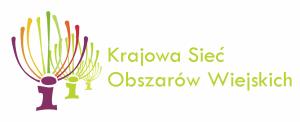 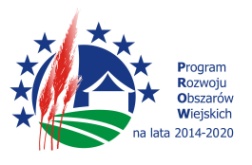 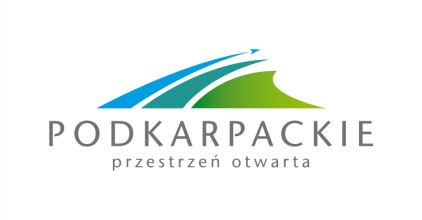 „Europejski Fundusz Rolny na rzecz Rozwoju Obszarów Wiejskich: Europa inwestująca w obszary wiejskie”
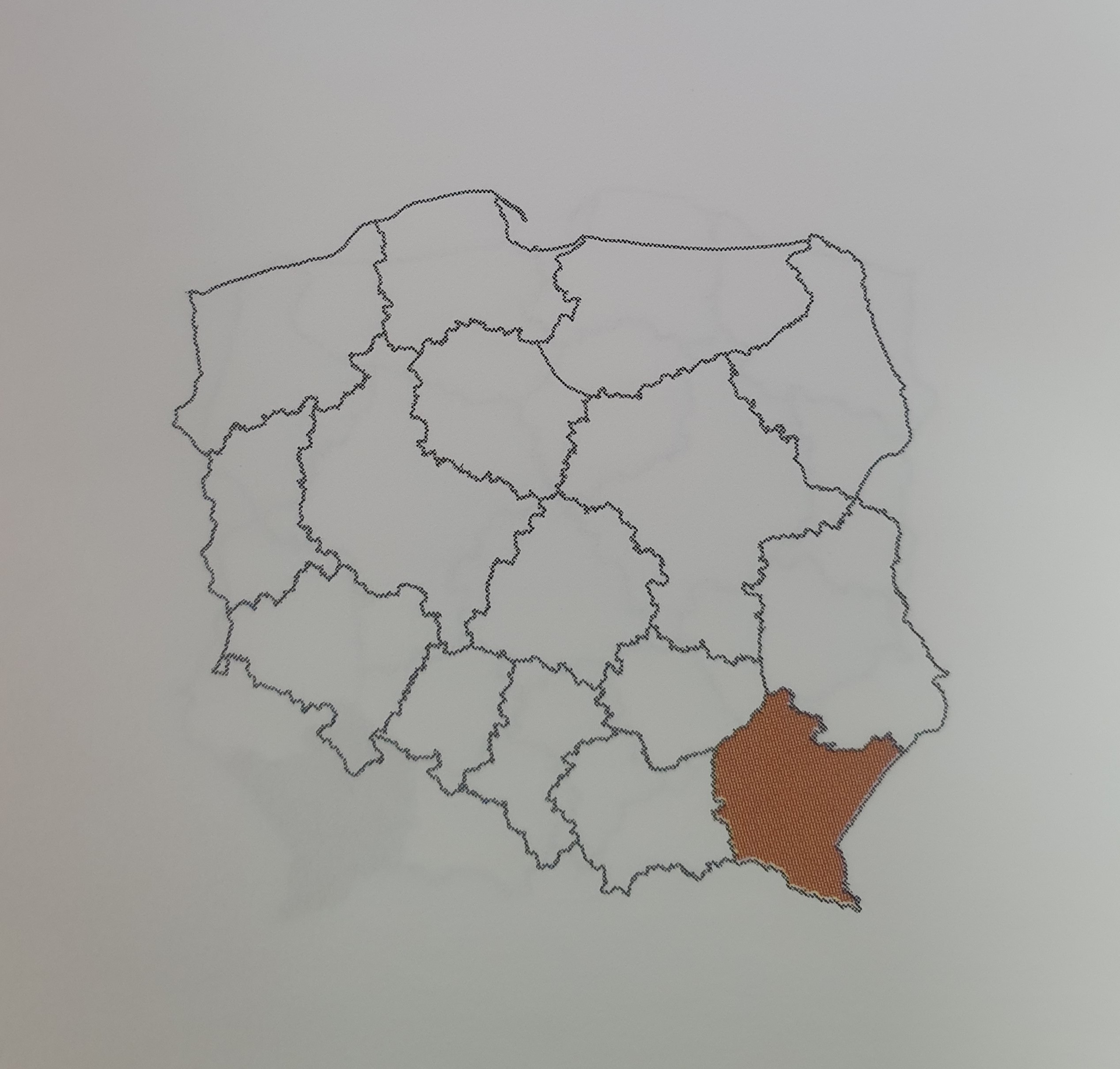 R
D
H
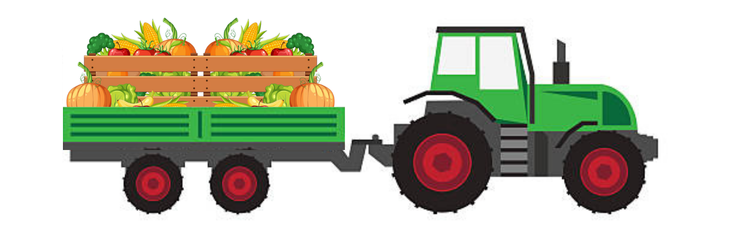 MiniPrzetwórstwo na poziomie gospodarstw
Działalność związana z przetwarzaniem wyłącznie własnych surowców, lub z udziałem własnych surowców, która odbywa się w małej skali (drobna produkcja domowa lub produkcja rzemieślnicza).
Przetwórstwo przydomowe lub na własny użytek ma wiele zalet:
Pozwala zachować sezonowe owoce i warzywa w formie przetworów przez cały rok, zatem wydłużamy ich okres przydatności do spożycia.
Uszlachetniamy smak dzięki dodatkom wielu składników wzbogacających (zioła, naturalne przyprawy.
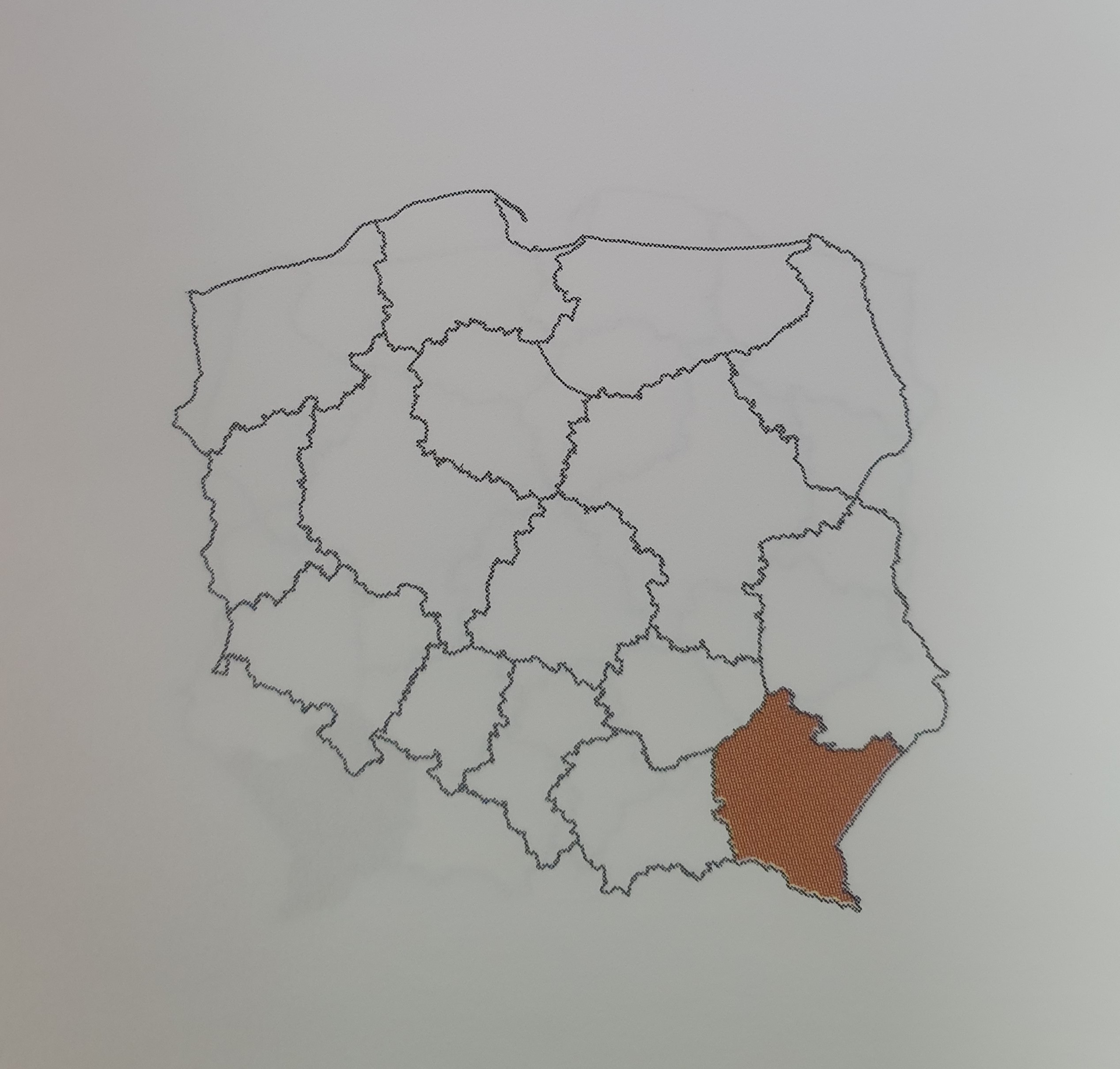 R
D
H
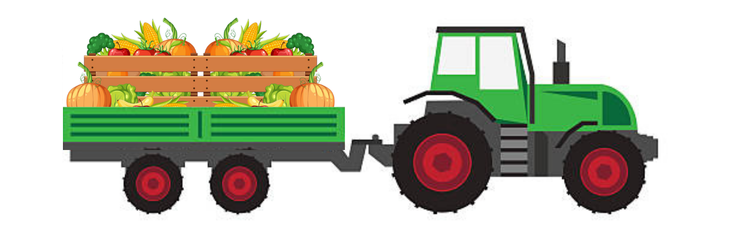 Mini Przetwórstwo na poziomie gospodarstw
Zachowujemy wartości odżywcze, minerały i witaminy.
Nadajemy nową jakość przetworzonym surowcom usuwając to, co może negatywnie wpływać na ich wartości smakowe i odżywcze.
Wytwarzamy wysokiej jakości dodatki do przygotowania gotowych posiłków lub dań złożonych.
Stosując tradycyjne receptury, pielęgnujemy tradycje kulinarne i zachowujemy powtarzalność smaków.
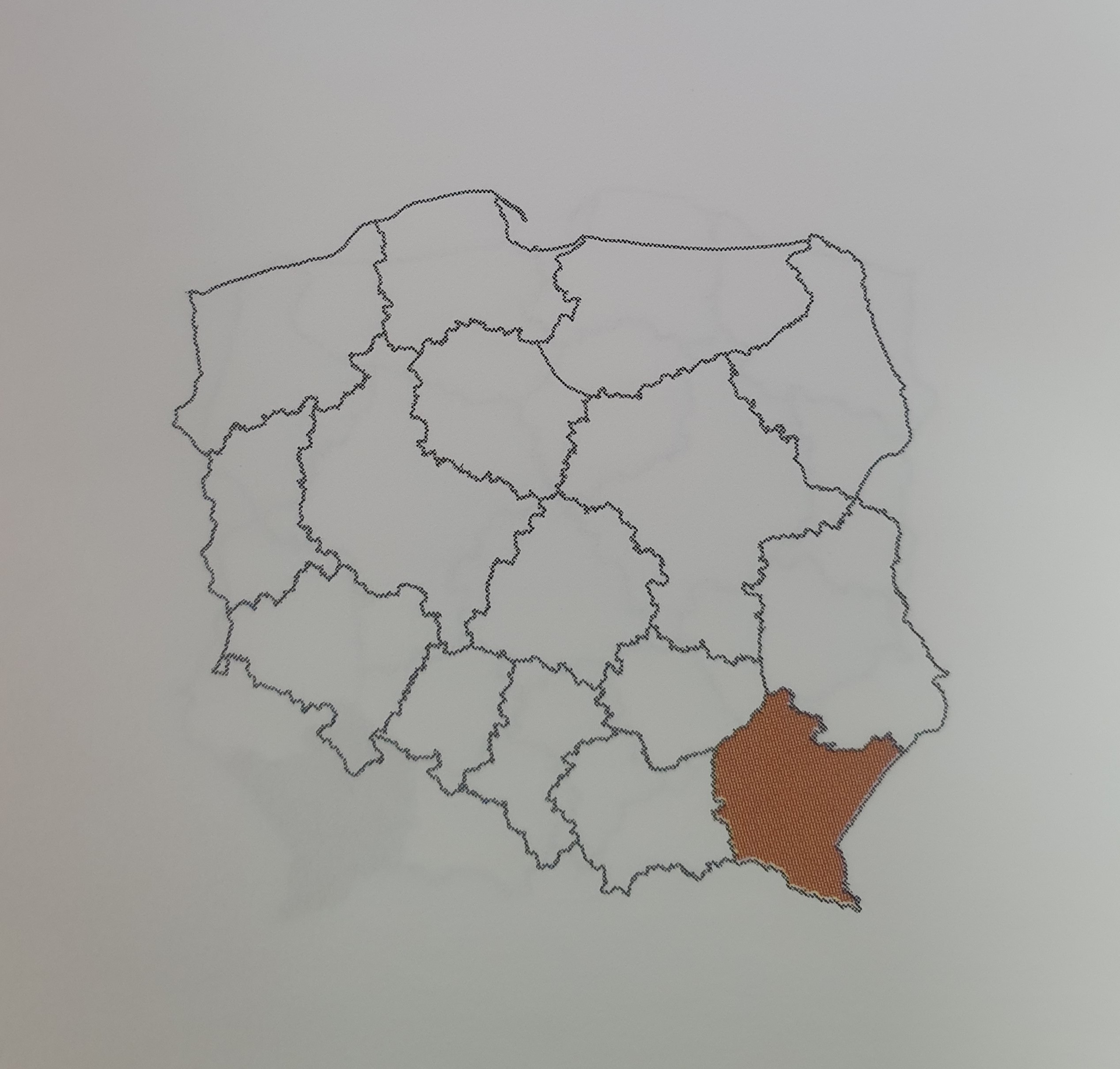 Produkty wpisane na Listę Produktów Tradycyjnych są podzielone według następujących kategorii:
• Sery i inne produkty mleczne;  
• Mięso świeże oraz produkty mięsne;  
• Przetwory rybołówstwa, w tym ryby;  
• Orzechy, nasiona, zboża, warzywa i owoce (przetworzone i nie);  
• Wyroby piekarnicze i cukiernicze;  
• Oleje i tłuszcze (masło, margaryna, olej itp.);  
• Miody;  
• Gotowe dania i potrawy;  
• Napoje (alkoholowe i bezalkoholowe);  
• Inne produkty.
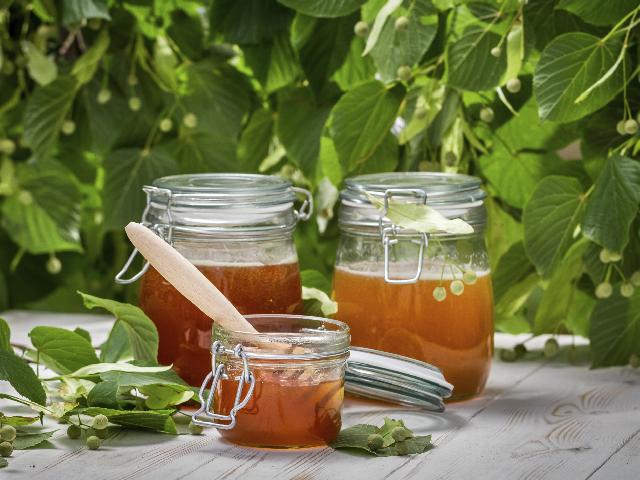 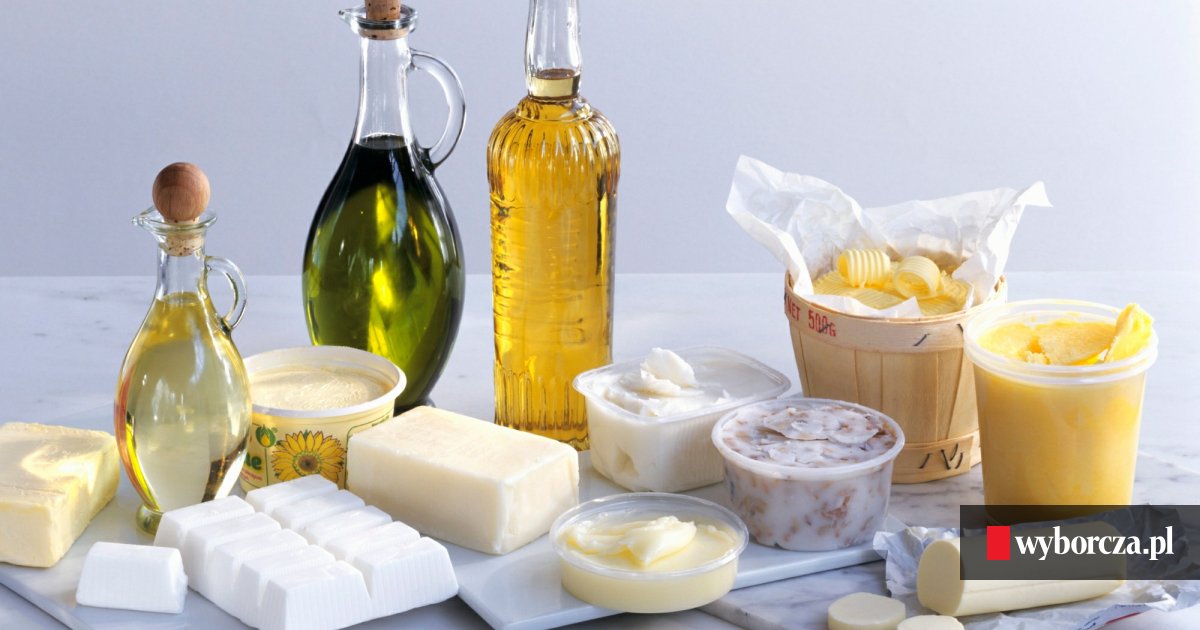 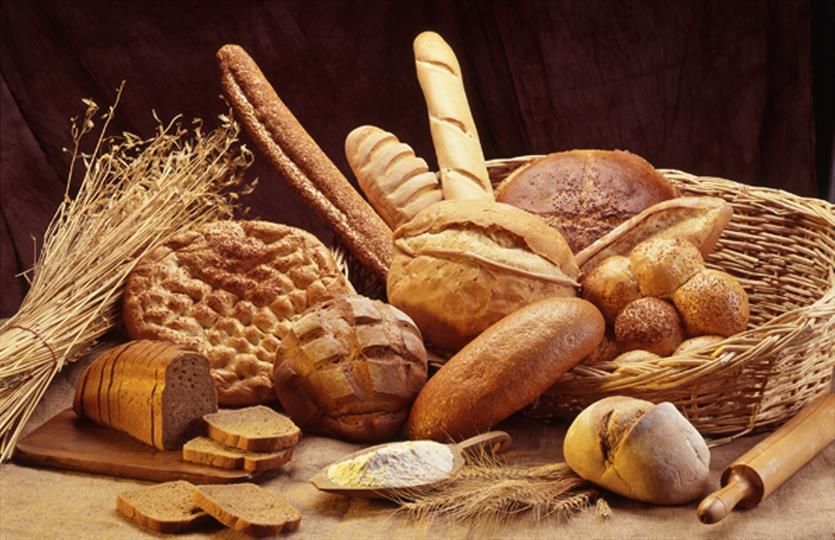 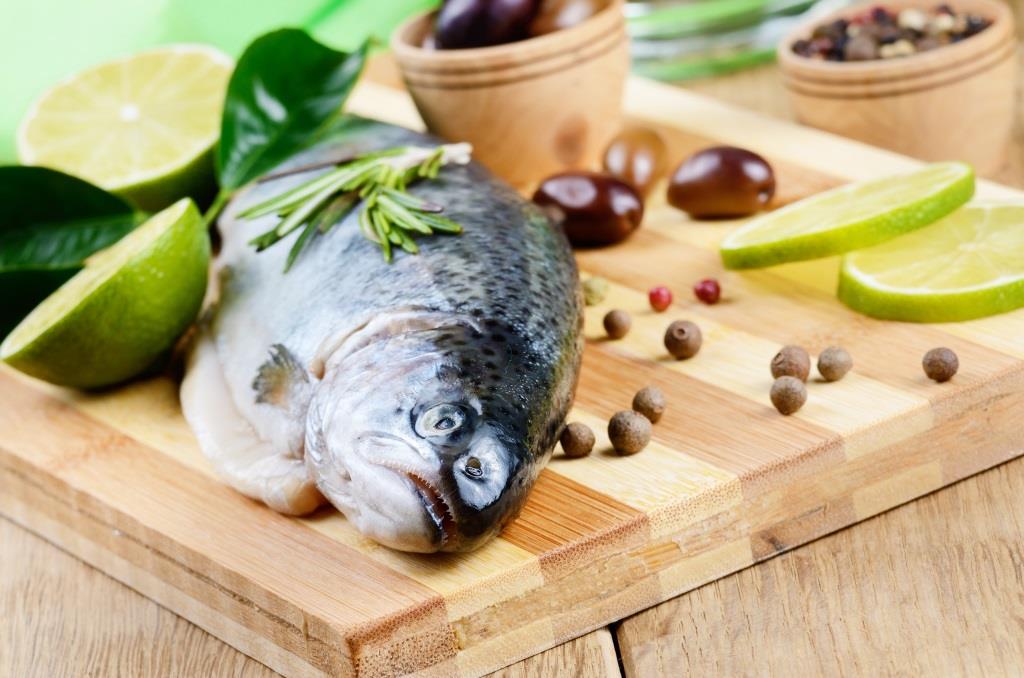 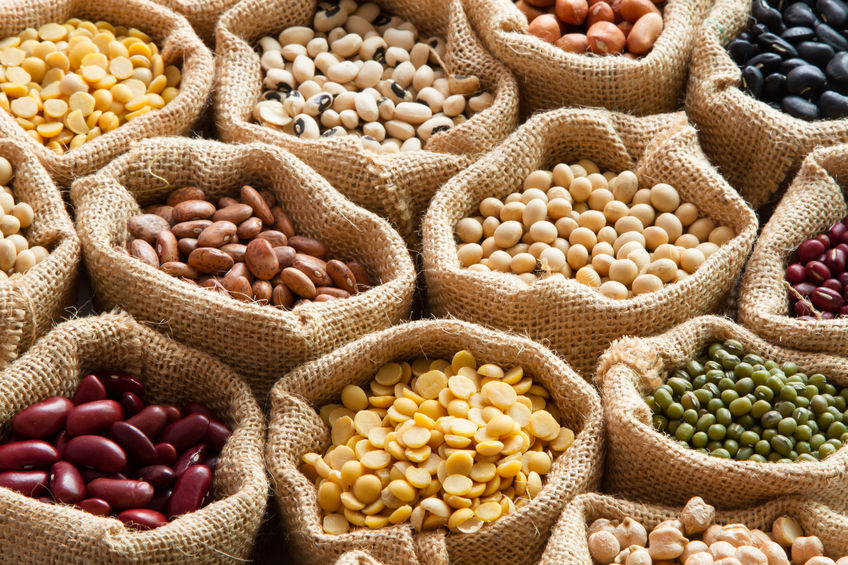 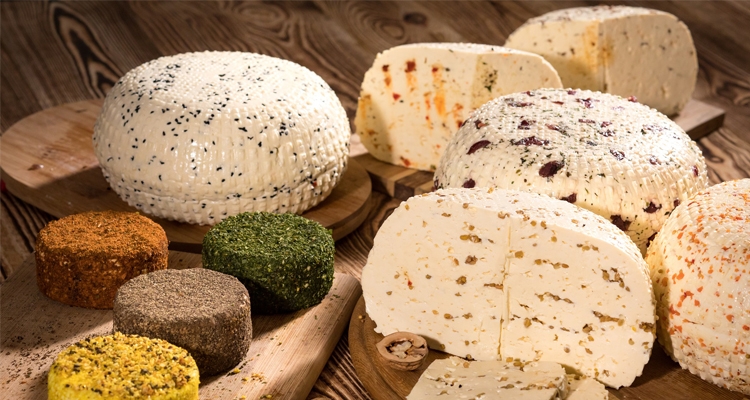 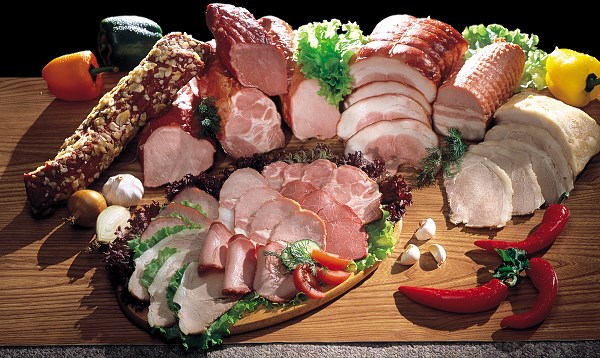 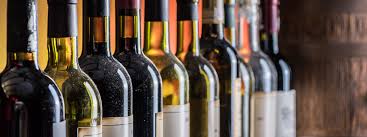 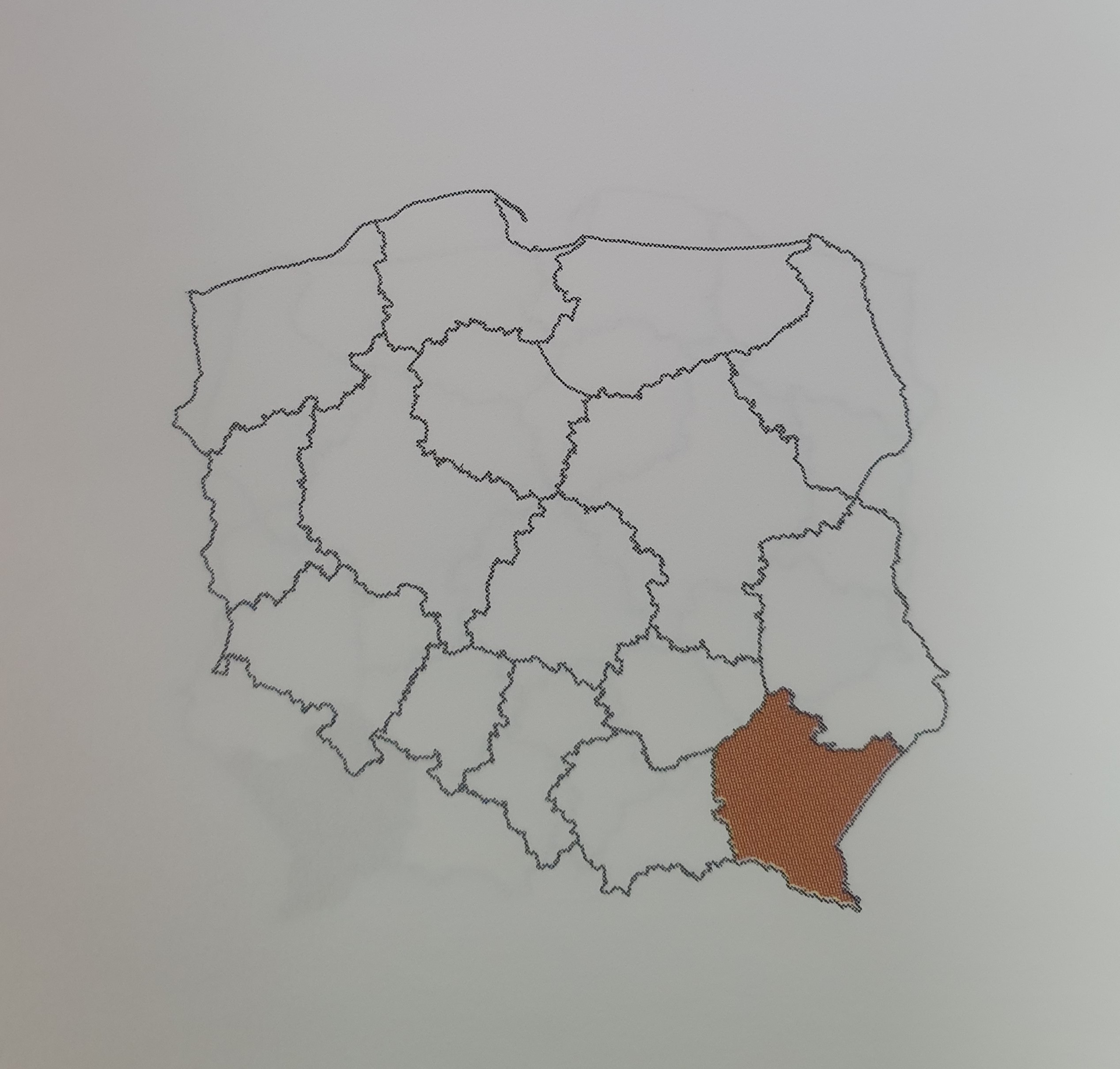 Lista produktów tradycyjnych
Zestawienie produktów z Podkarpacia
w załączeniu
Produkty tradycyjne w 9-ciu kategoriach
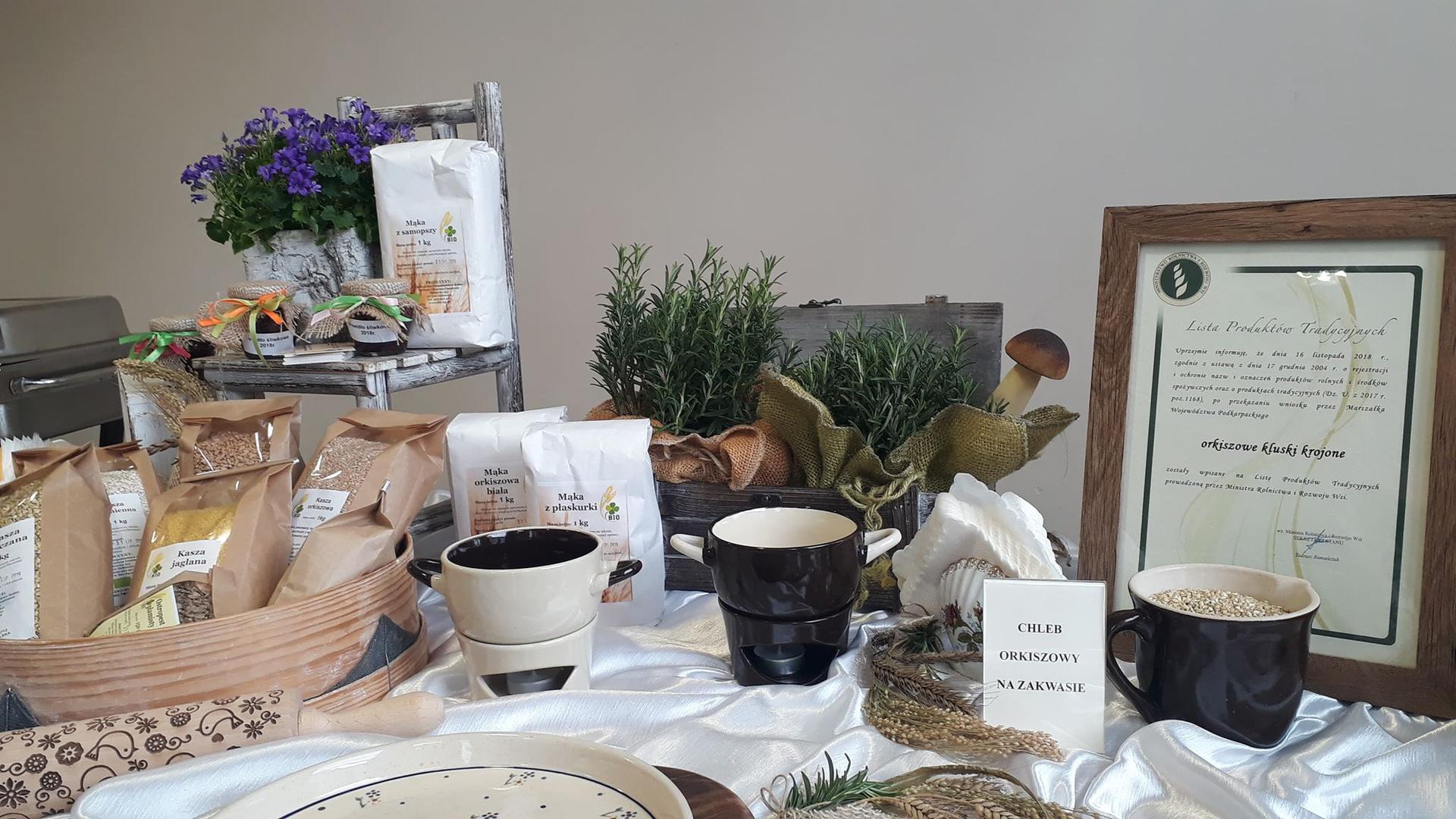 Smakują od wielu pokoleń